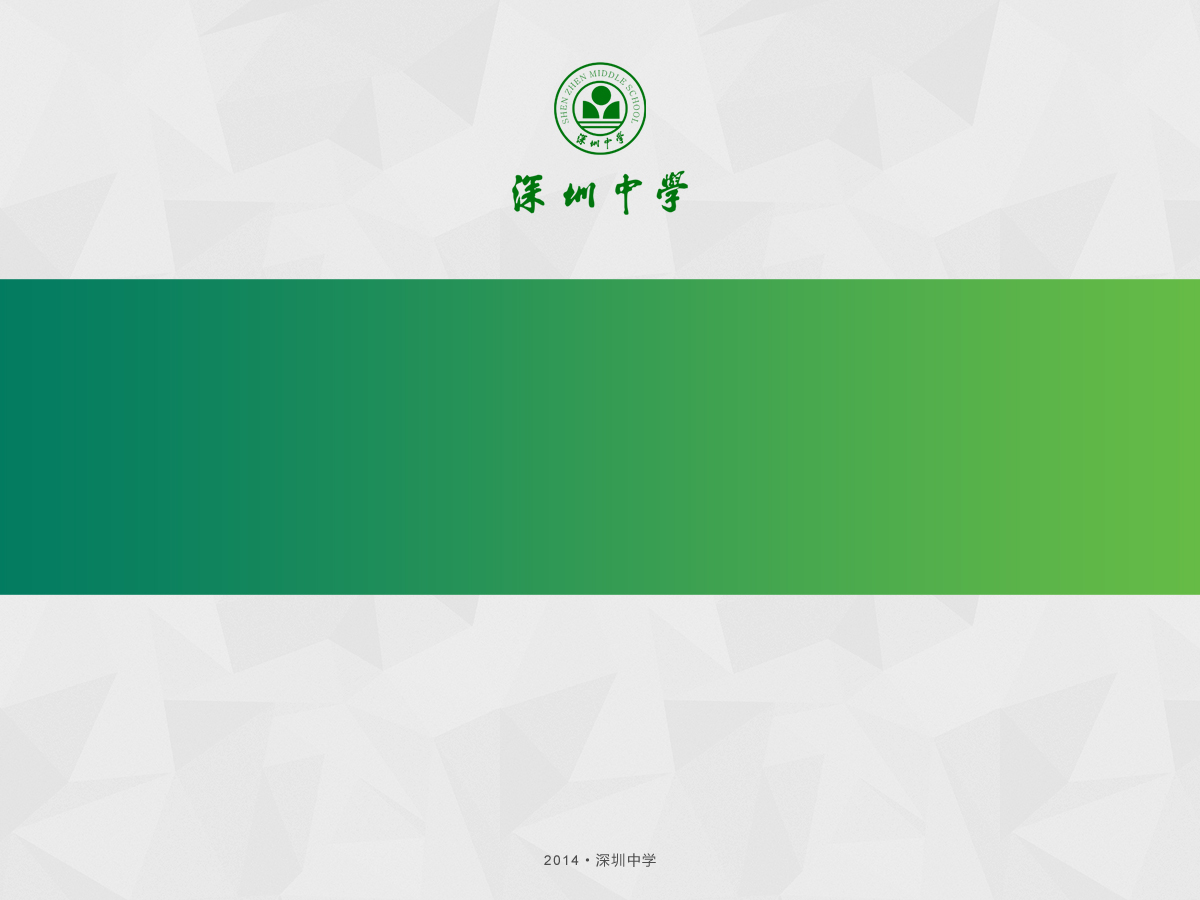 深圳中学国际课程体系介绍
国际课程体系  高 青
2015年7月15日
目录
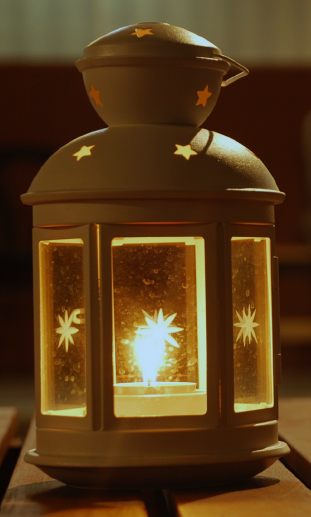 1
教育理念
2
课程结构
暑假作业
3
入学考试
4
Page 01
教育理念
促进每一位学生在国际环境下的全面发展、个性发展、卓越发展
会
语
社
言
与
与
人
文
升学
规划
服务
社会
文
学
国际
交流
生活
技能
研究
创新
审美
情趣
科
学
学
数
课程结构
深圳中学国际课程体系的课程由学术课程和活动课程两部分组成。

学术课程分为“语言与文学”、“数学”、“科学”、“社会与人文”四个领域

活动课程分“社会服务”“生活技能”、“审美情趣”、“研究创新”、“国际交流”与“升学规划”六维度。
USAYPT、美国数学建模、APP应用、跨学科STEM项目
AP English Language & Composition;      
AP English Literature & Composition; 
AP Calculus BC; AP Statistics; AP Psychology; AP Microeconomics; AP Macroeconomics; AP Computer Science; AP Physics C(力学)；AP Physics C（电磁学）；AP Physics 1；AP Physics 2；AP European History; AP Chemistry；AP Human Geography ;AP World History; AP US History；AP Studio Art:2-D；AP Art History
AP环境科学
大学水平
研究项目
College Preparation English & Composition;   
Survey of World Literature & Composition;
Survey of American Literature & Composition;
Linear Algebra; Western Civilization;
College Research and Composition English;
Performing Arts
大学先修
AP课程
大学预备课程
Honor English
语文、数学、物理、化学、生物、政治、地理、信息、通用、历史、艺术、体育、研究性学习、社会实践、社区服务、德语、public speaking、 Debate
大学预备
课  程
荣誉课程
基础课程
学术课程分为五个层次
基础课程
荣誉课程
大学预备课程
大学先修AP课程
大学水平研究项目
活动课程促进学生
在六个维度的践行

社会服务
生活技能
审美情趣
研究创新
升学规划
国际交流
高一课程的安排
公共演讲、德语选修
暑假作业
一、英语作业

        在指定的网页完成自学英文词汇，提升学生自主学习能力，在开学的第二周进行第一单元的词汇测试。

二、物理作业

        学生在假期自学高一的（必修1）的物理，为高一学习AP物理1做准备。 在开学的第二周进行测试。此次考试成绩作为一次小测记录到学期成绩。
购买国际课程用书
1.一本荣誉英语课程用书




2.两本公共演讲课程用书




3.一本AP物理用书
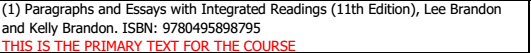 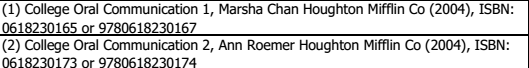 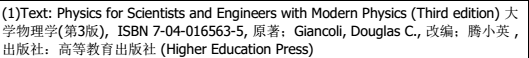 入学考试 - TOEFL Junior
今年，国际体系引用美国考试服务中心ETS的TOEFL Junior标准化考试来准确地评测学生的现阶段的英语水平，为入学后的英语教与学提供针对性的指导。

TOEFL Junior中国管理中心是美国TOEFL Junior考试的官方管理机构。“深圳思源海外”是TOEFL Junior考试在深圳的官方授权报名点。
报名地址：深圳市福田区福华一路国际商会大厦B座202 。
联系电话：0755-83288916、0755-83288917

从2011年10月至今，参加TOEFL Junior考试的考生数量达到了80000多人次。
入学考试
报名时间：7月15 - 7月16日下午19:00
机构名称：深圳思源海外
考试时间：7月26日上午8：30-11：30
考试地点：深圳中学
监考机构： TOEFL Junior中国管理中心
入学考试- 报名流程
一、会议结束后，有意向报考国际体系的学生在文体楼一楼领取报名表、报名须知、小报考常见问题解答
二、于7月17日6：00之前到思源海外领取家长同意书、上交填好的报名表、缴纳考试报名费、核对信息及验证。考试费用：450人民币每人，只代受现金，全部报名费用上交美国考试中心。
三、报名成功后，请于考试前3天到思源海外领取准考证。
四、考试结束后，考生成绩单将由ETS统一邮寄至思源海外，成绩查询时间：8月9日以后；领取纸质成绩单时间：8月26号之后。届时思源海外将在8月15日为您提供详尽的成绩报告解读服务。
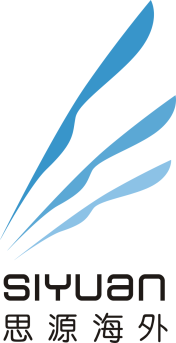 报名证件要求
报名时请携带：考生有效证件原件及复印件一份。
* 有效身份证件可为以下三项中的任何一项——
    1. 大陆居民身份证
    2. 护照
    3. 学生证+护口本
   持学生证的考生需同时携带户口本
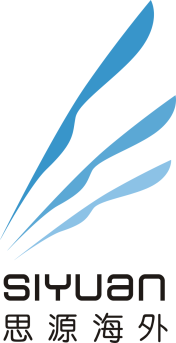 德语课申请
报名国际体系且有意选修德语的同学请务必在8月9日前发邮件到陈述申请动机：
szzxgj@hotmail.com
   国际体系将在入选国际体系的学生中以陈述信和中考成绩选拔德语班的学生
谢谢！